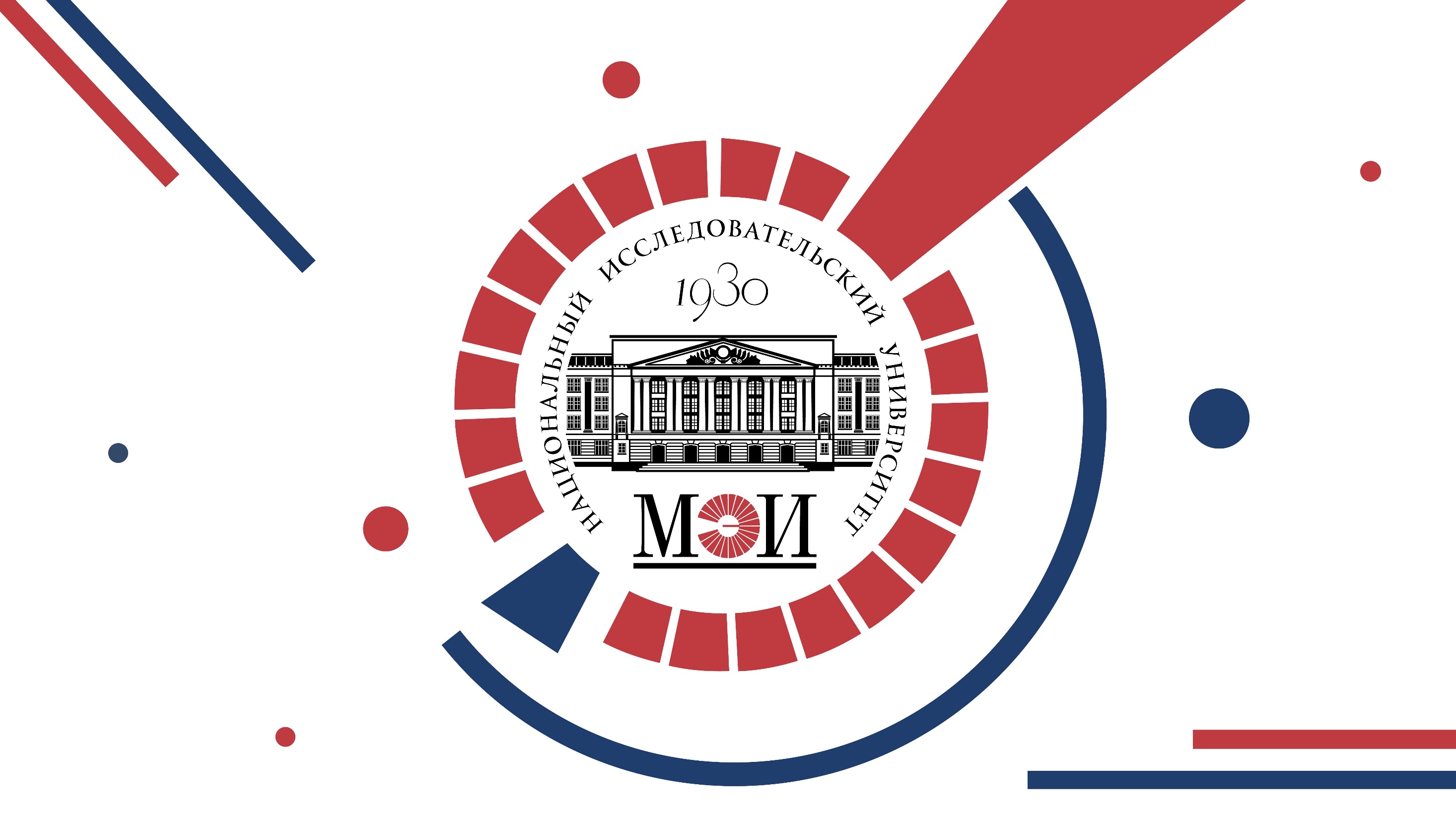 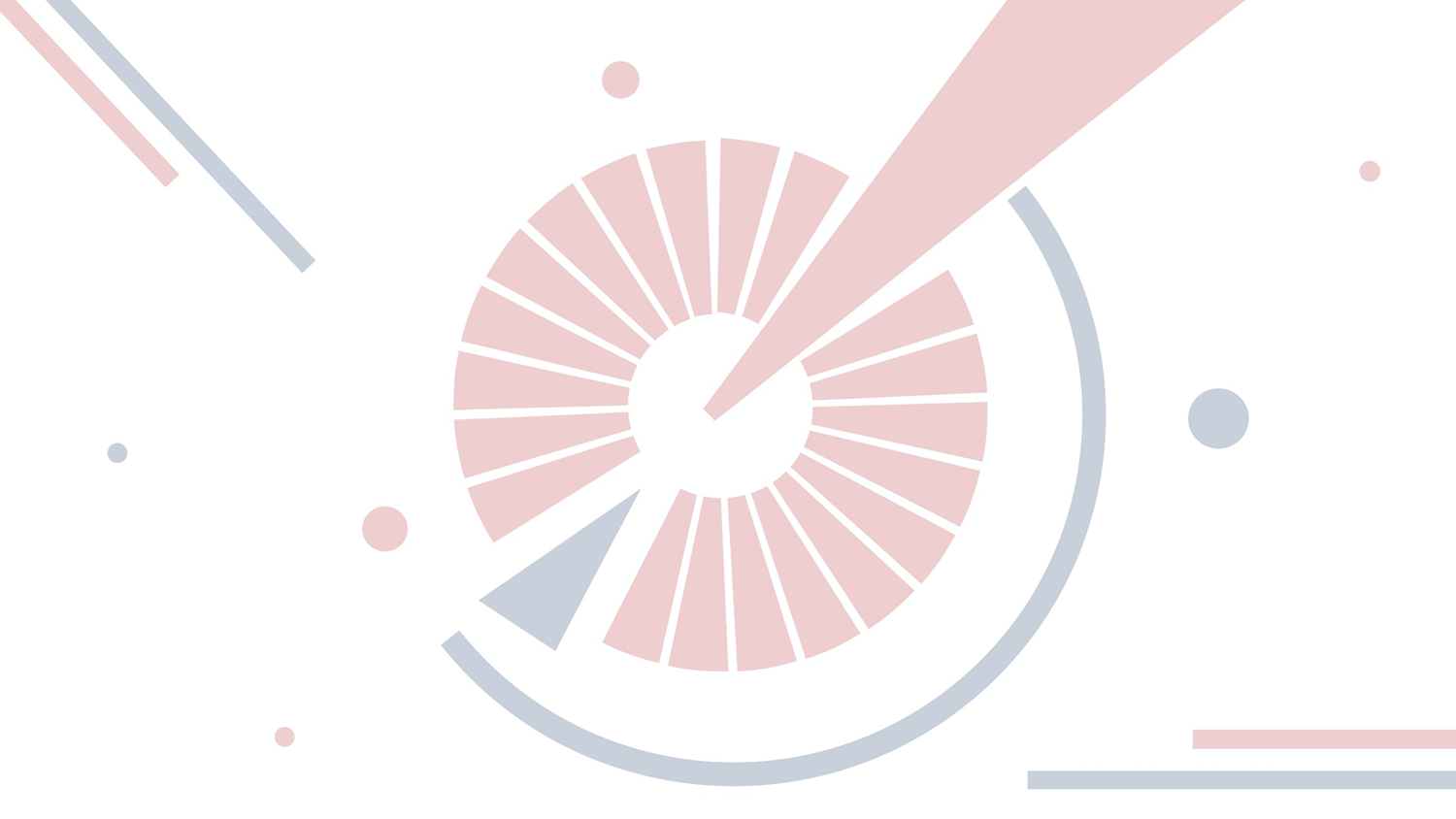 IX национальная научно-техническая конференция студентов и аспирантов «Технологии будущего»
<номер и название секции>
<название проекта>
Состав проектной группы:
<ФИО и уч. степень руководителя проекта, подразделение МЭИ>
<ФИО и номер группы исполнителя аспирант/ студент>
2
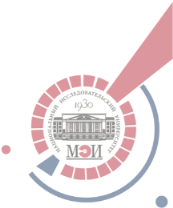 Название проекта
Наименование слайда или раздела слайда
Требования к содержанию
Длительность одного выступления составляет 15-20 минут вместе с вопросами.
Время выступления до обсуждения – 7-10 минут. Объем презентации – 8-15 слайдов
Презентация должна содержать в себе следующие разделы:
Цель и основные задачи исследования за весь период выполнения проекта (с указанием этапов ПНИ, в течение которых задачи были выполнены)*.
Каждая выполненная задача должна сопровождаться уникальной иллюстрацией.
Описание объекта исследований, полученного в результате выполненных разработок, включая:
1) область использования, существующие аналоги, сравнительные преимущества предлагаемых решений;
2) технические характеристики объекта исследования (мощность, эффективность, производительность, параметры, размеры и прочее);
3) чертеж, и/или схема, и/или 3D модель объекта исследования, ограничения, принципы его функционирования
Актуальность разработки, существующие аналоги, сравнительные преимущества предлагаемых решений по сравнению с аналогами.
Потенциальные партнеры и потребители.
* Рекомендуется указывать только существенные задачи, а однотипные задачи объединять в одну; не следует переписывать весь список задач, изложенных в ТЗ и КП, если он слишком подробный.
41
11
32
60
64
3
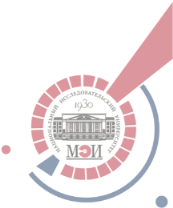 Название проекта
Наименование слайда или раздела слайда
Требования к оформлению
Рекомендованный шрифт Calibri Light

Рекомендованные цвета шрифта представлены на слайде.

Размер шрифта может быть любым, но, желательно, не ниже 14 пт.

К иллюстрациям требования не предъявляются, кроме того, что они должны быть оригинальными (являющимися результатом труда проектного коллектива, а не скачанными из чужих источников) и иметь отношение к представленным разработкам

Не следует размещать много текстовой информации на одном слайде.
41
11
32
60
64
4